Create your name tent
 Turn in HR paperwork including:
 Confidentiality and Nondisclosure      
  Agreement
 Finish the Statements
 Complete top section of the Exit 
  Sheet in the back of the 
  Orientation Booklet
While You Are 
Waiting
Orientation
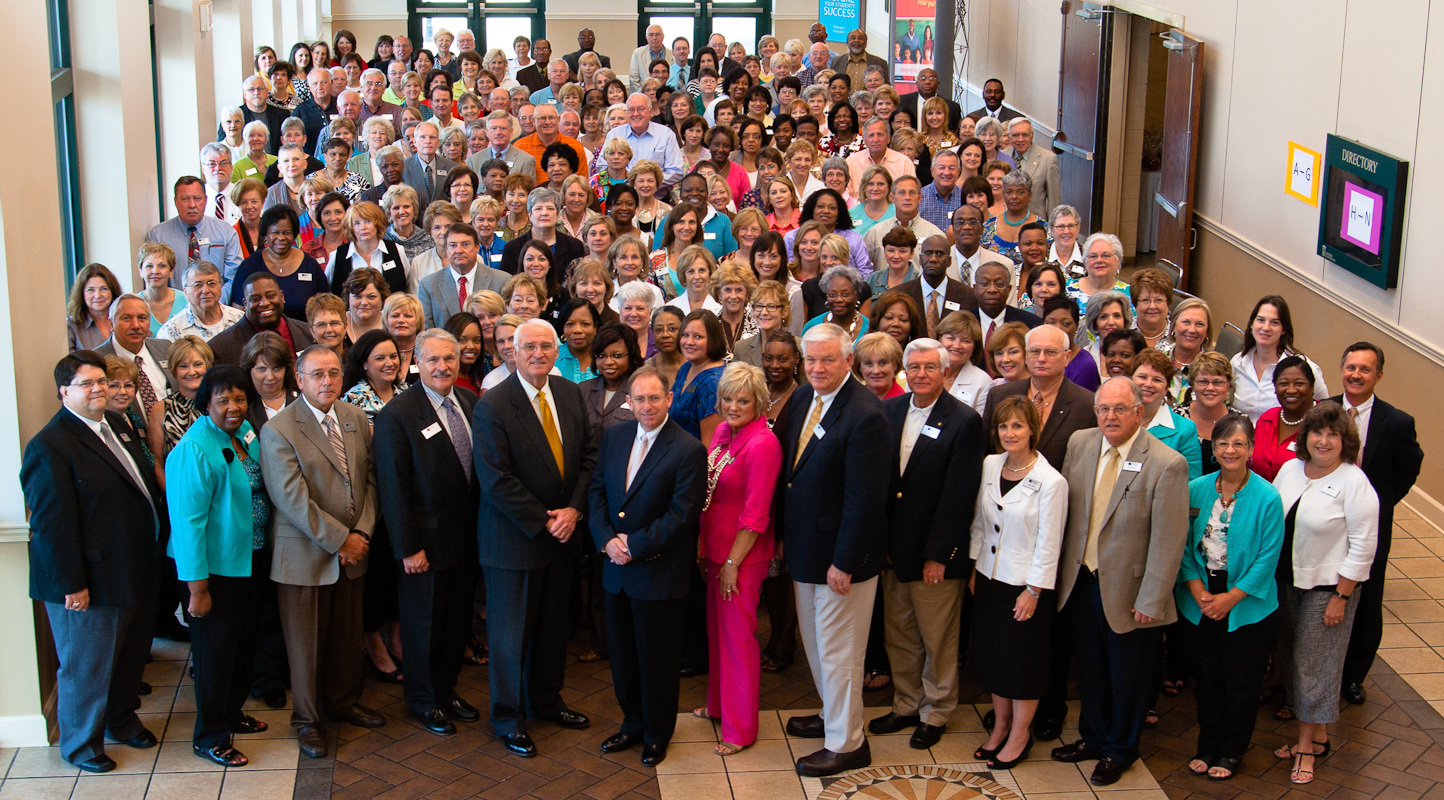 Communicate:

Our mission and the goal of our process

Our core values

An overview of our process and its key components
Objectives
Introductions

Pick a partner.
Briefly interview your partner to identify
Name
Where they live
Current or most recent position
Area of educational passion/expertise
Prepare to introduce your partner to the group using items “a” through “d” above.
Housekeeping Details

Schedule

Location of restrooms

Question Parking Lot

“Finish These Statements”
Points to consider on Becoming a  
   JBHM Consultant
  Computer requirements for consultants
  Statement of ethics
  Policy on Ethical Conduct in 
   Consultative Services
  Personal Data sheet
  Confidentiality/Nondisclosure 
   Agreement
The Office 
of 
Human 
Resources
[Speaker Notes: .]
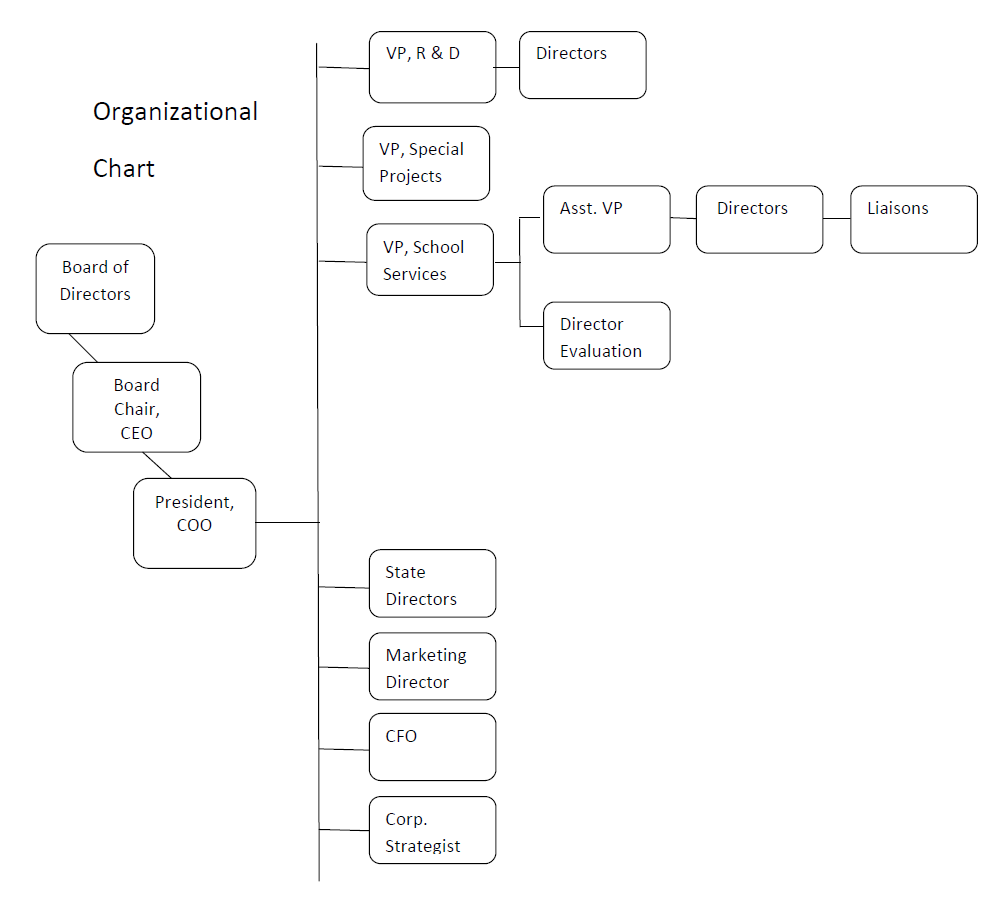 History and Mission
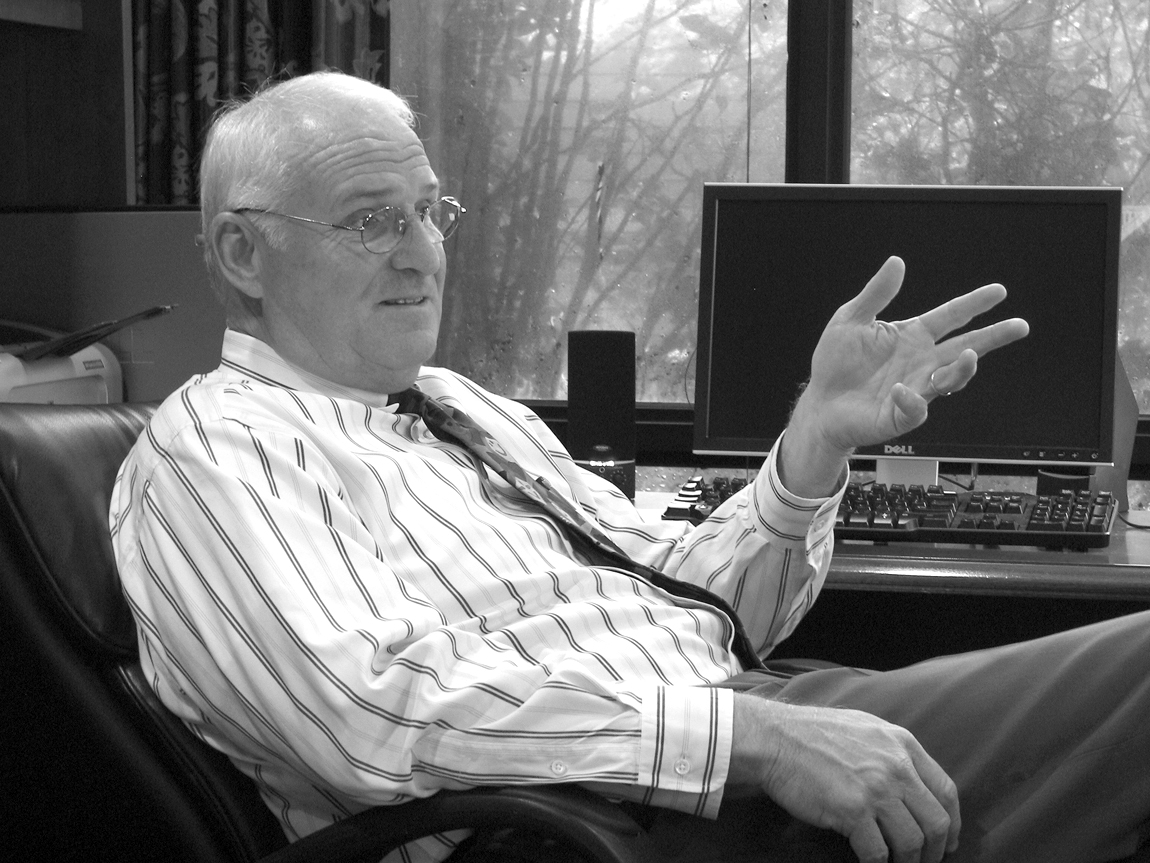 Read or listen to the message from the CEO, Dr. Mike Walters. 
Complete the statement , “The Mission of JBHM Education Group is…”
Prepare to share your reflections.
Dr. Mike Walters CEO
Meet the President
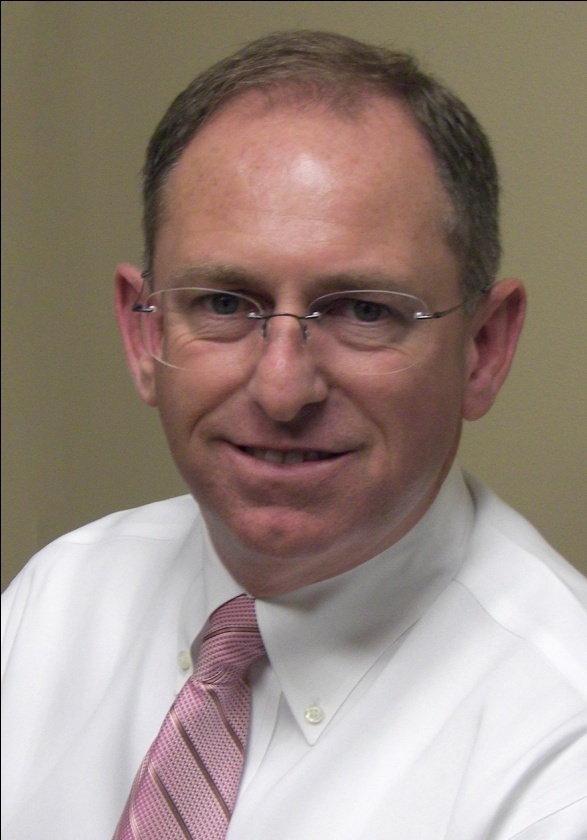 “We are in the success making business.  Building successful schools, successful administrators, successful teachers, and – most importantly – successful students!”
Mike McGrevey
President and COO
Meet the Vice-Presidents
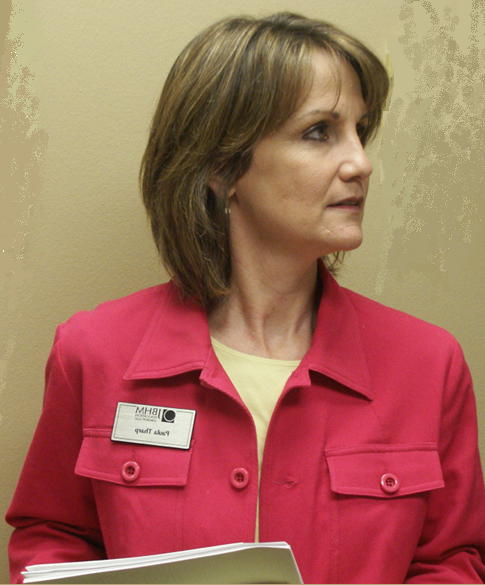 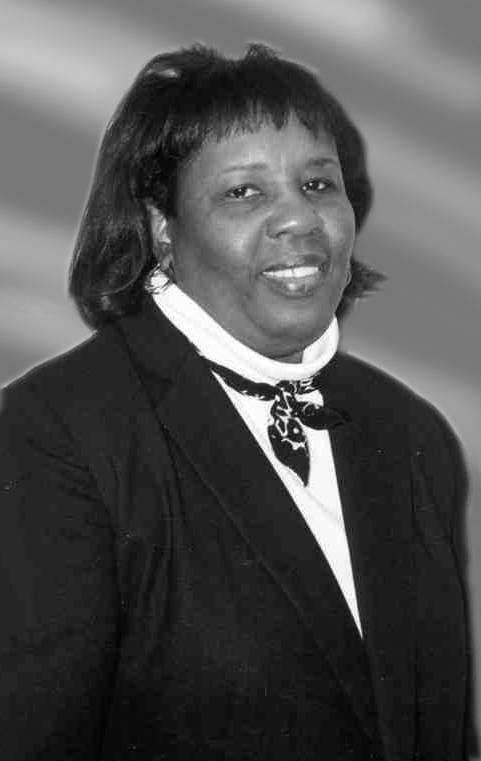 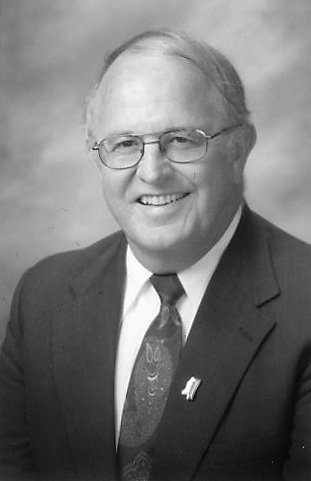 Evelyn Webb
Vice-President Strategic Programs and Projects
Paula Tharp
Vice-President
Policy, Research, and Innovation
John Patrick
Vice-President School Services
Enhance a school community’s capacity in preparing children for success.
Mission
We are committed to:

  The best for children
  Quality and integrity
  Focus on results
  High expectations  
  High levels of accountability
  Success coming from and    
        belonging to local stakeholders  
  Special education as an 
	  integral part of the total school
        performance process
Core Values
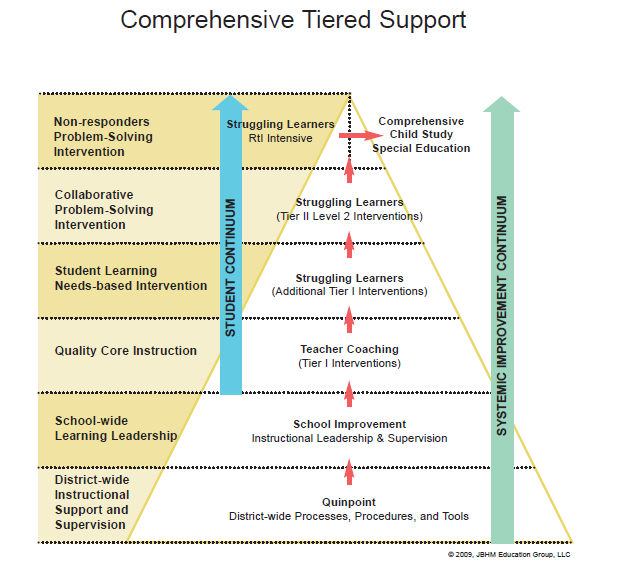 Results
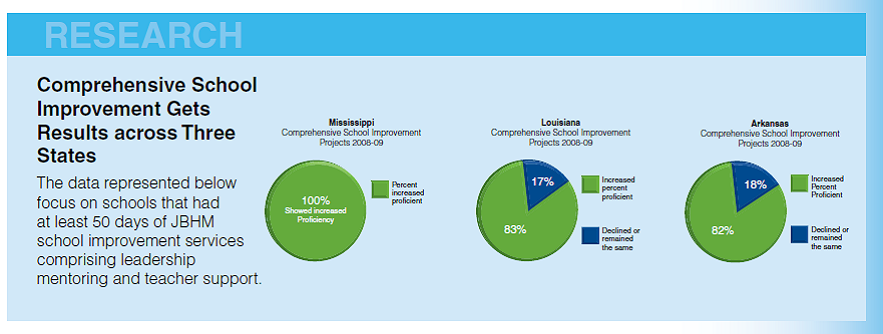 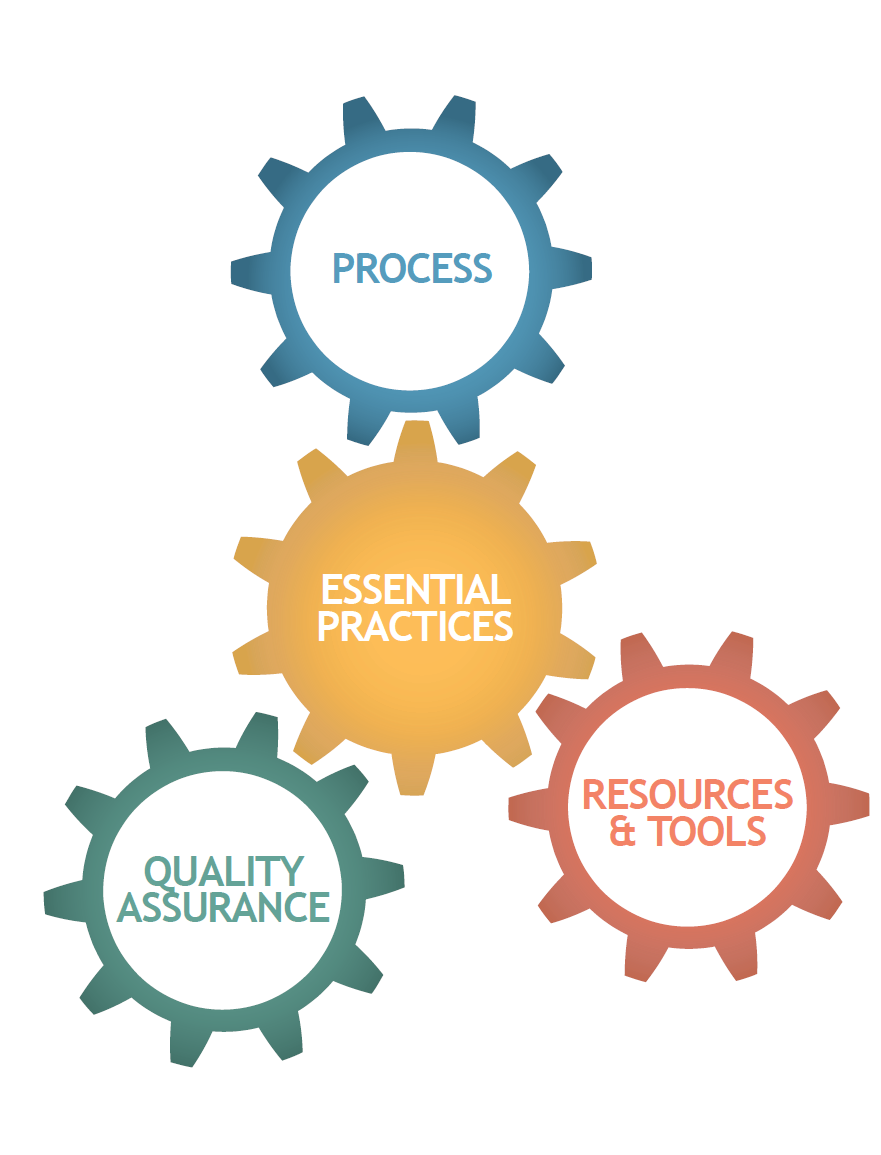 Providing a Culture and Climate Conducive to Learning

 Maximizing Academic Learning Time

Guaranteeing Essential Curriculum

 Monitoring Student Achievement

 Promoting Professional Practice
Five Essential Practices
Begin at the chart that corresponds to the number of your group. 

List two practices that you have observed for this area.

On cue, move to the next chart and add to the list.

Repeat this process on cue  until you return to your original chart.
Chart Carousel
Part A
Compare items listed on your original chart to the  items on the School/Teacher Performance Rubric. Add items from the rubric that are not on the chart and star them.

As a group, agree on the three most important components and circle them.

Determine who will report to the large group.
Chart 
Carousel
Part B
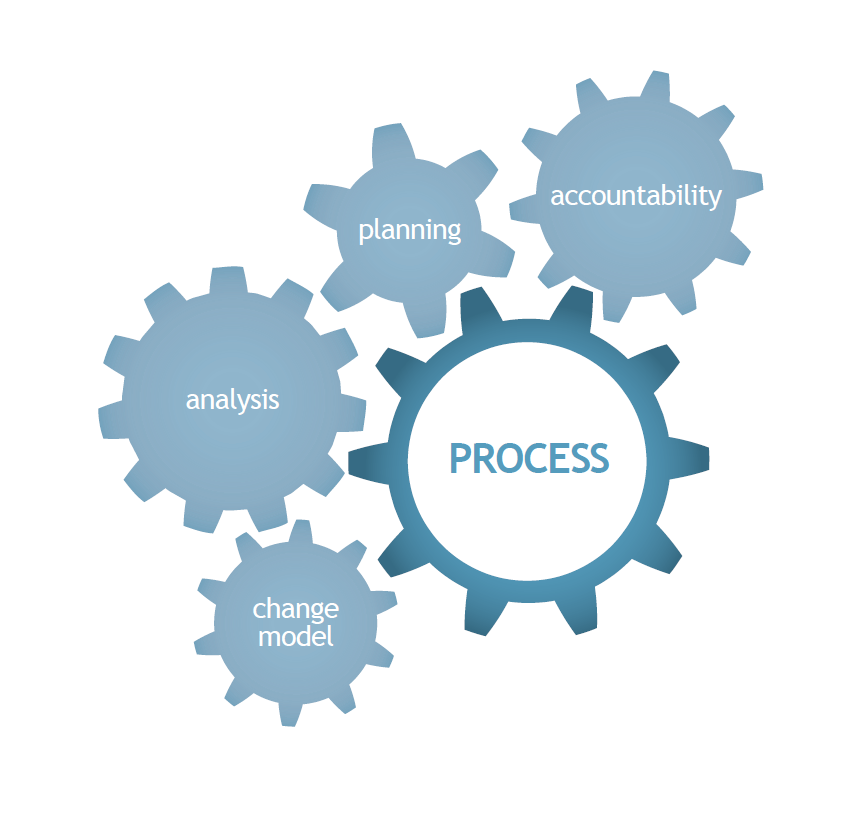 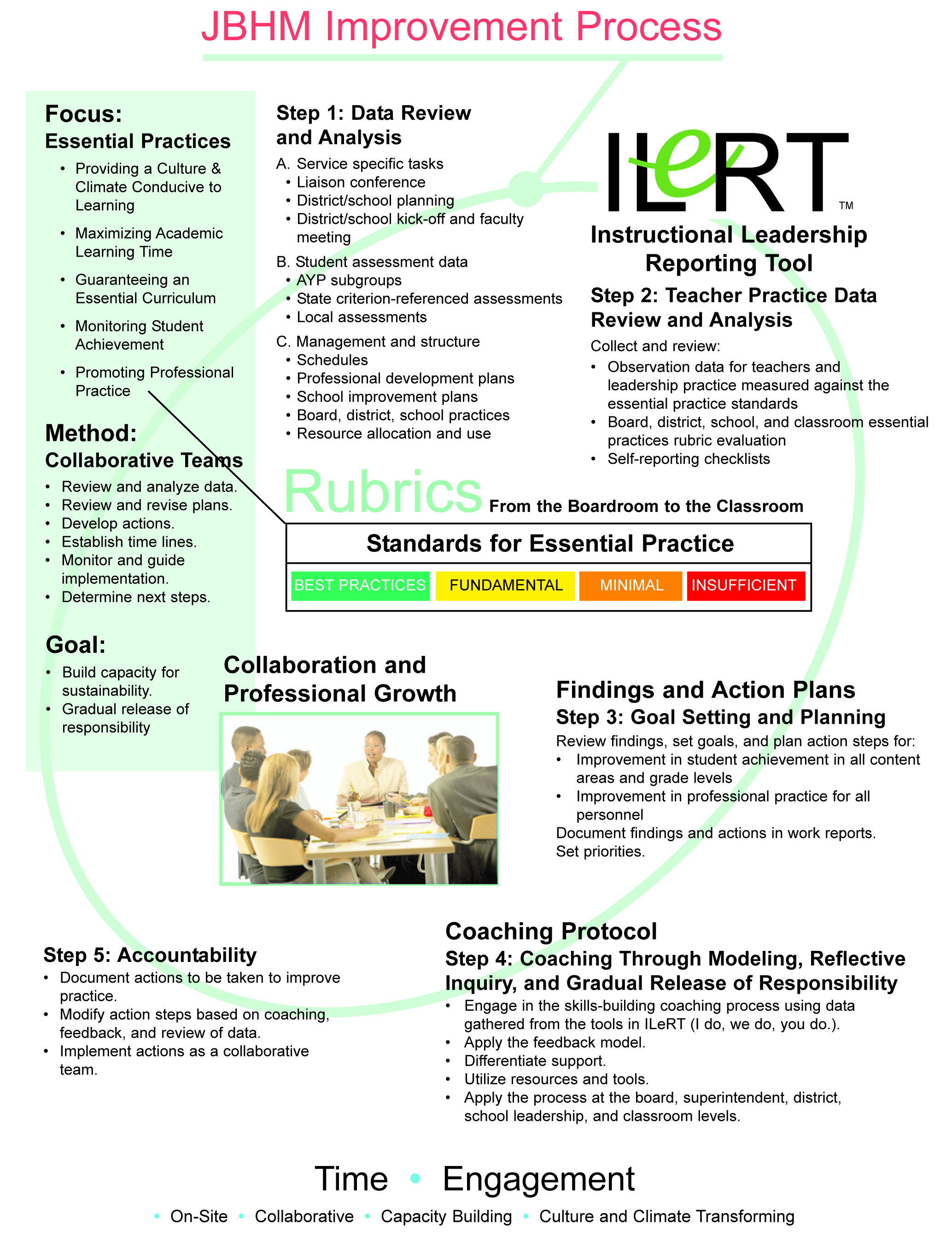 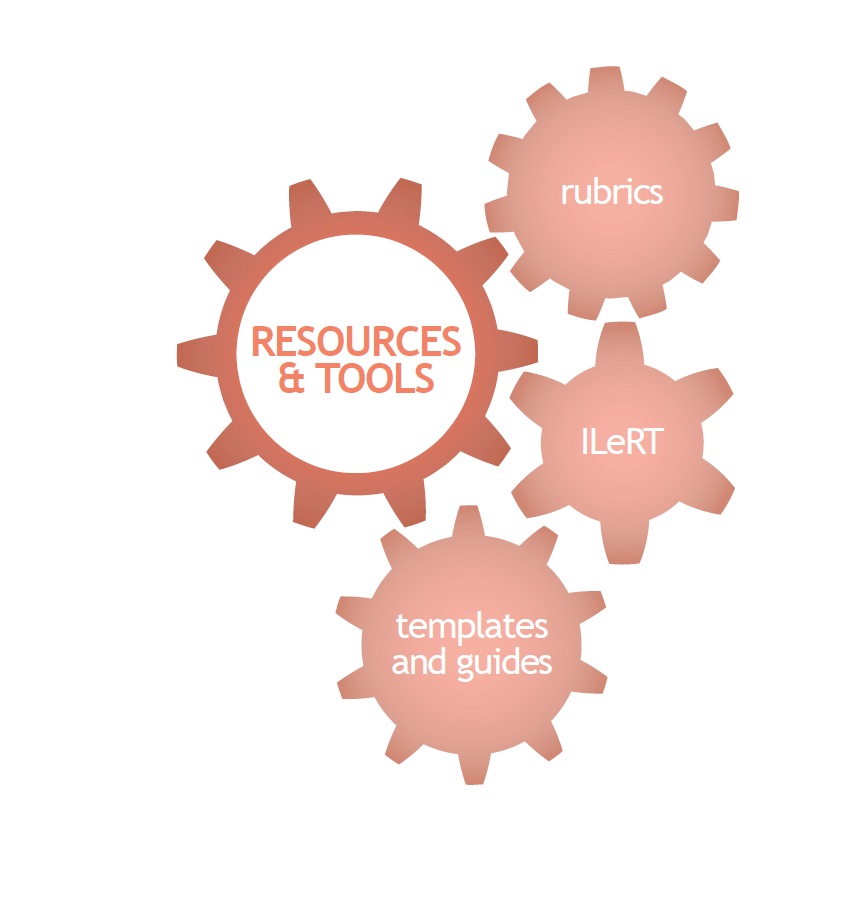 Performance from the Boardroom to the Classroom
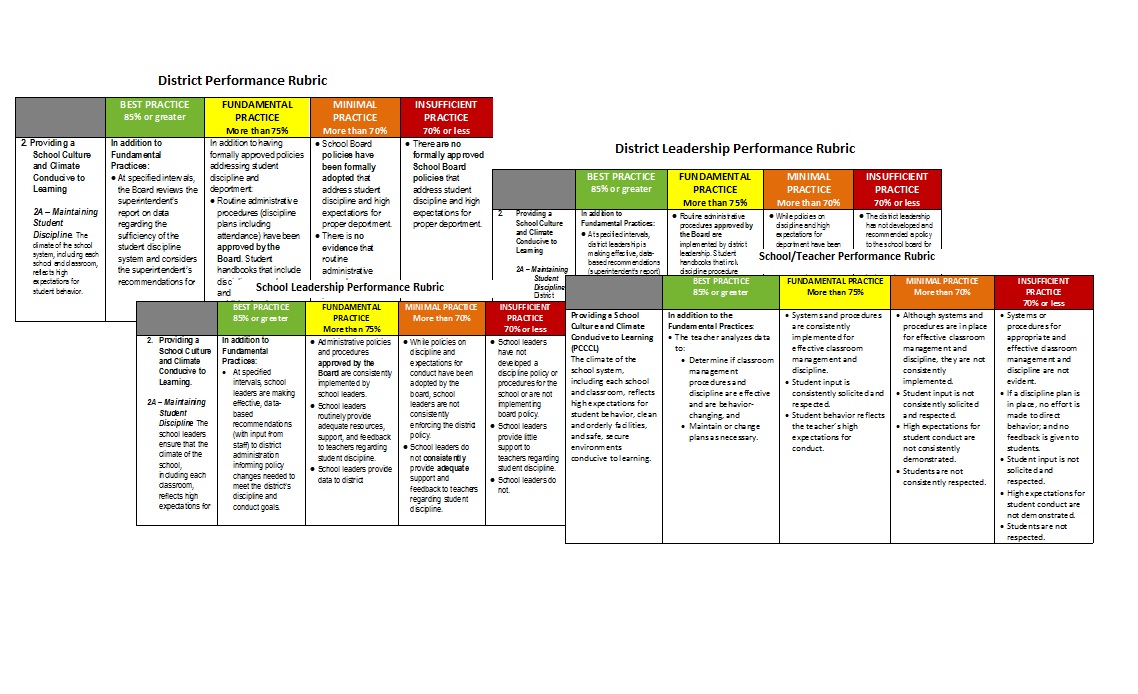 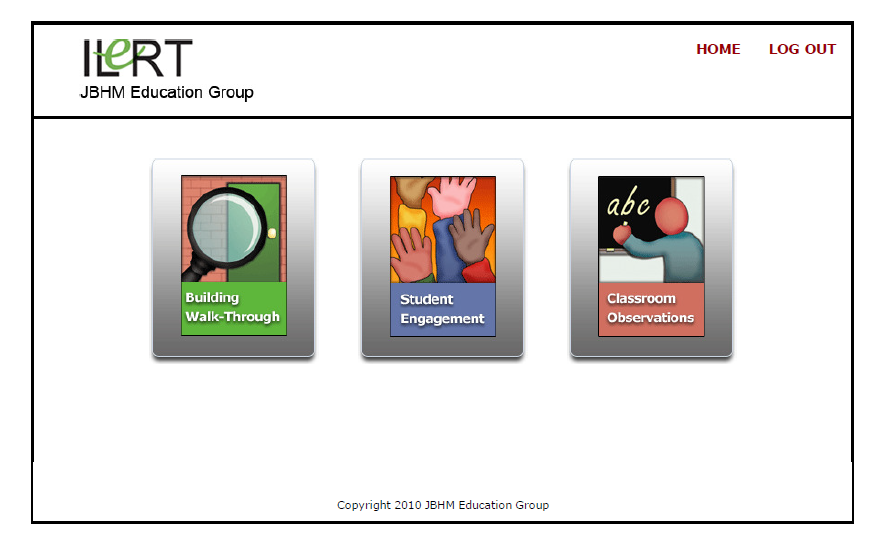 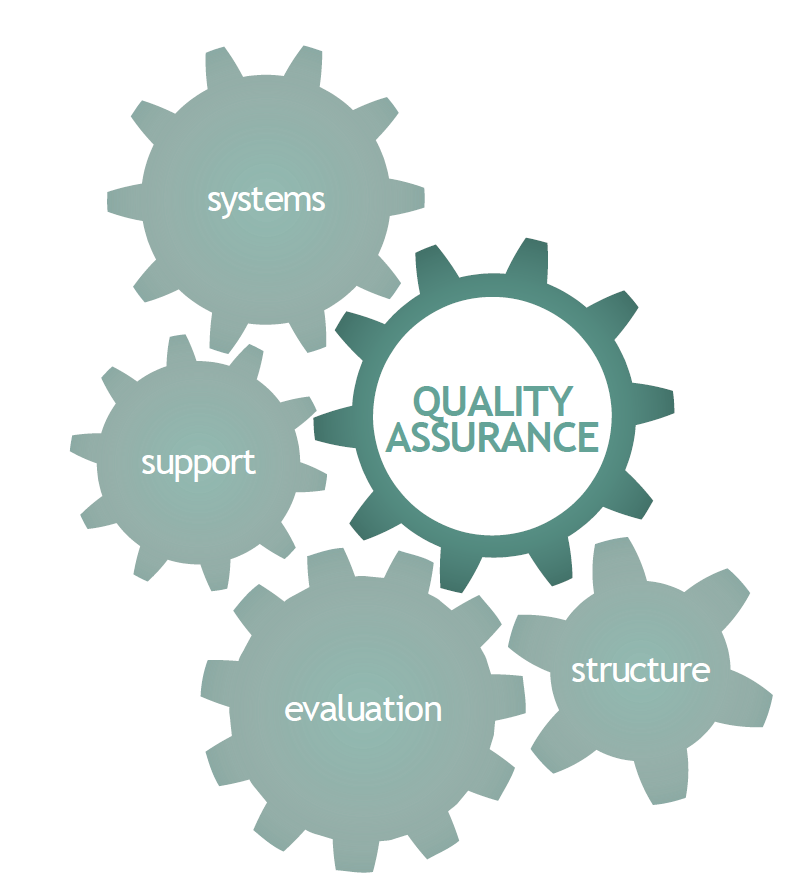 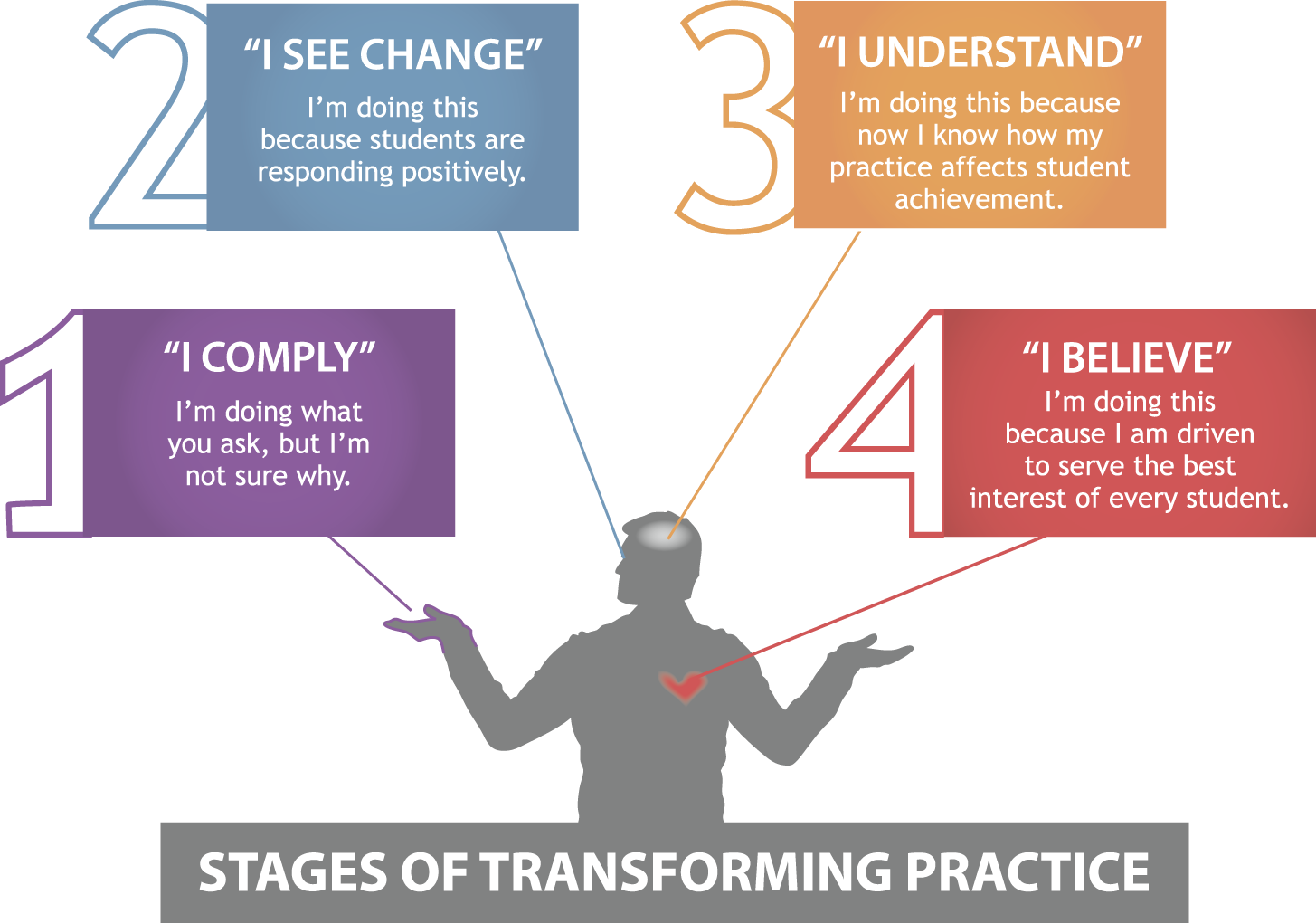 Keys to Accomplishing our Work
Directions:

In table groups, place the statements under the appropriate  header: key or barrier. Be prepared to share your answers.
Confront culture of low expectations
Build capacity/transfer leadership
 Understand level of difficulty
Understand school data/set goals
Be a change agent
Build community
Maximize learning time
Monitor attendance
Monitor progress and make corrections in instructional practice
Adhere to JBHM process
[Speaker Notes: Confront a culture of low expectations in a professional balanced manner
Build capacity and transfer leadership of learning to the local leaders and teachers
 Develop a deep understanding of level of difficulty and the ability to transfer knowledge to others.
 Maintain a laser-like focus and develop a deep understanding of school data and set goals to identify targeted areas, align strategies and monitor progress to increase student performance.
Be a successful change agent.
Build community to ensure sustainability 
Maximize academic learning time
Monitor teacher and student attendance and address concerns in the data
Monitor student progress and make corrections in instructional practice to address weaknesses.
Adhere to the JBHM process.]
Barriers to Accomplishing our Work
Become sympathetic/”Going Native”
Get involved in politics of the district
Become overwhelmed/”Hand Wringing”
Allow administrator to direct your work.
[Speaker Notes: Barriers
 Become sympathetic to factors that contribute to under performance.  We call this “Going Native”. 
 Become involved in the politics of the district.  This often leads to other barriers.
Become overwhelmed and straying from the process.  We call this “Hand Wringing”. 
Allow the administrator to direct your work rather than adhering to the JBHM process.]
As you work, consider the rubrics, your role and goals as a JBHM Specialist, and the keys and barriers to accomplishing our work. 

Individually identify the ineffectiveness in the scenario and align it to one of the  Essential Practices. 
Use the School/Teacher Performance Rubric or the School Leadership Rubric to assign a rating. 
With your table group, discuss your results, reach consensus, and write an action to be taken to address the ineffective practice(s).     
Be prepared to share with the larger group and explain your thinking.
Scenario 
Activity
JBHM Specialist Expectations
Directions
Number yourselves from 1-4 until everyone has a number. Follow your leader to the designated part of the room. (5 minutes)

Individually study your  portion of the document. (10 minutes)

As a group, reach consensus on the most important information. (5 minutes)

Return to your original table group and teach the information you learned. (10 minutes)
JBHM Specialist Expectations
Directions
 Divide into  table groups.
 Take one piece of chart paper 
 fold in into 4 rectangles 
 bend the center triangle to make a diamond shape when unfolded
 label the center diamond, “An Effective JBHM Specialist”
 label the 4 quadrants, “Communication,,”“Professionalism,” “Change  
   Agent,” “Roles” 
 Set the paper aside
 As a group, complete the quadrants in the paper by creating a nonlinguistic 
  representation or a word or phrase that represents each label related to the 
  improvement process (as described in the document you reviewed). (15   
  minutes)
 Be prepared to share your work and  one key fact that your team discovered 
  about the JBHM improvement process through this learning task. (10   
  minutes)
Folded Frayer Model Directions
Hold a sheet of chart paper like a portrait.  
Then fold the sheet in half horizontally.
Now fold the paper in half vertically to create 4 sections if you open it. On the corner where the folds meet, fold a right triangle with the bottom edge of the triangle parallel to the bottom edge of the paper.
Now open the paper flat, put the word in the center diamond, and label the four sections like they are on a regular Frayer Model.
Summary of Key Issues:  
The Nature and Goal of Our Work

 In table groups, discuss the key issues of the 
  work of JBHM that have been presented 
  today.

 Choose a spokesperson to share two of these 
   with the larger group.
Summary of Key Issues:  
The Nature and Goal of Our Work

 Change Agent
 Documenting our Work
 Full Day’s Work
 Expectations and Accountability for 
   Specialists
 Follow the Process
Accountability

 Rubrics
 Mid-Year Accountability Checklist
 Work Reports
“We cannot afford to fail. If we fail, our schools fail, students lose, teachers lose, leaders lose, communities lose and we are out of business.”
Objectives 

Communicate:
Our mission and the goal of our process

Our core values

An overview of our process and its key components
For each of the current research topics in the table, select your level of expertise to help us better determine and meet training needs. 

2.   List the JBHM Service(s) that most 
       appropriately match your     
       expertise.

3.   List educational issues about which 
       you are passionate which are     
      compatible with the JBHM School       
      Improvement Process.
Exit Sheet
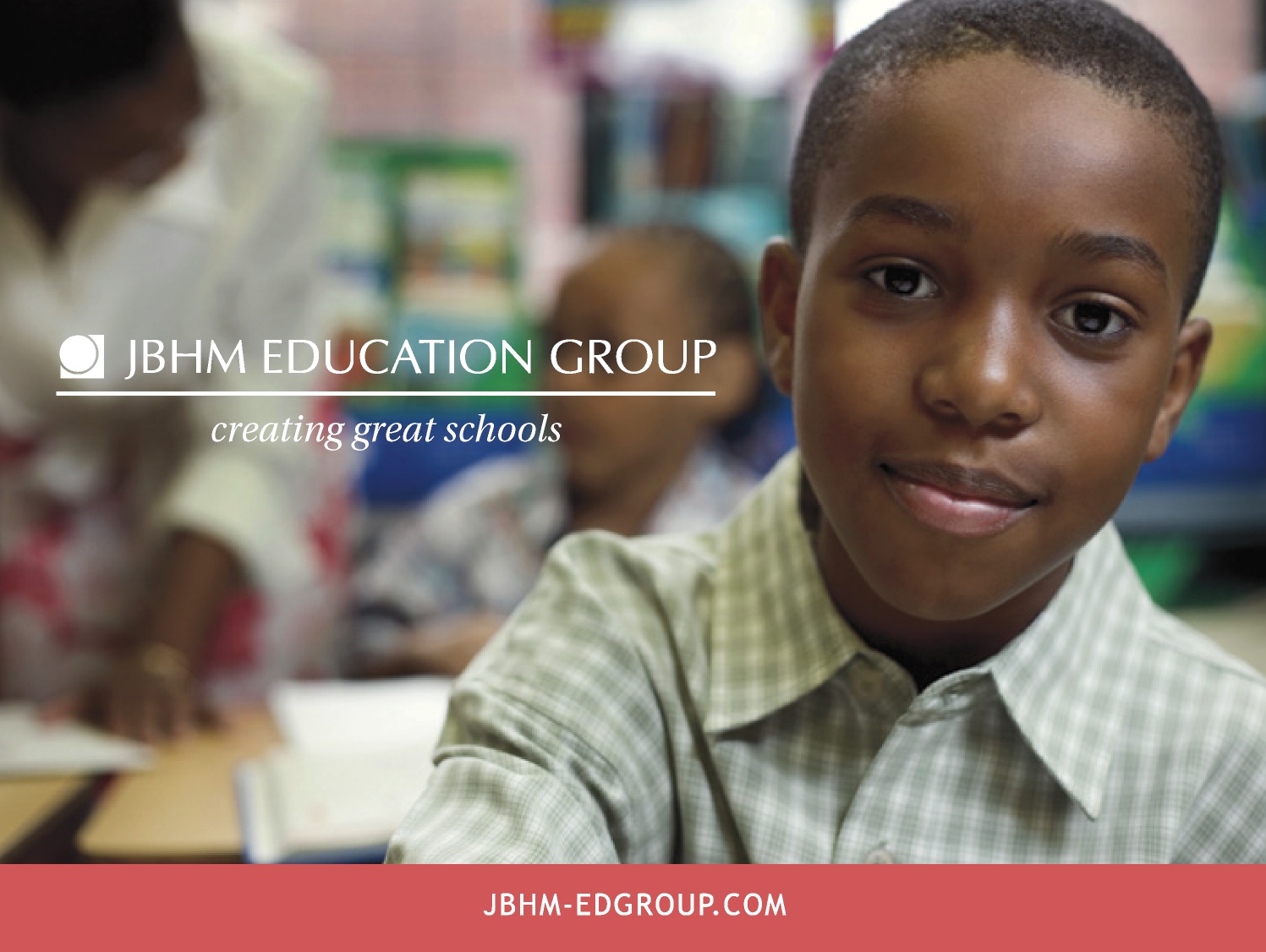